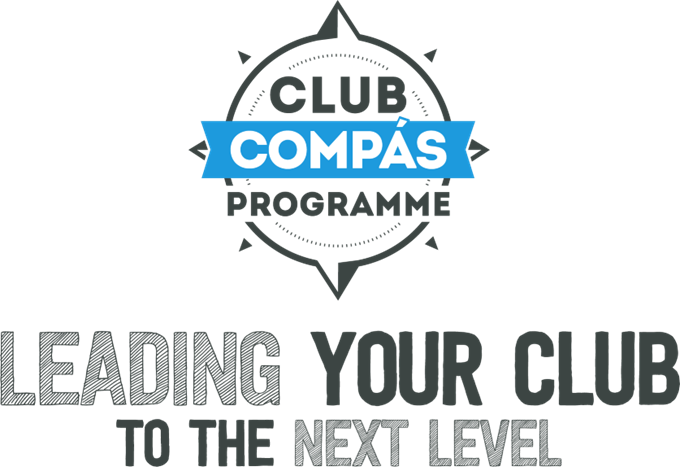 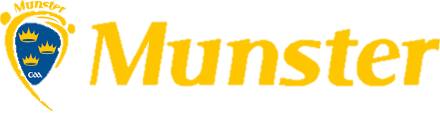 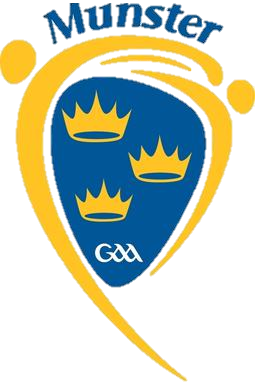 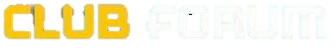 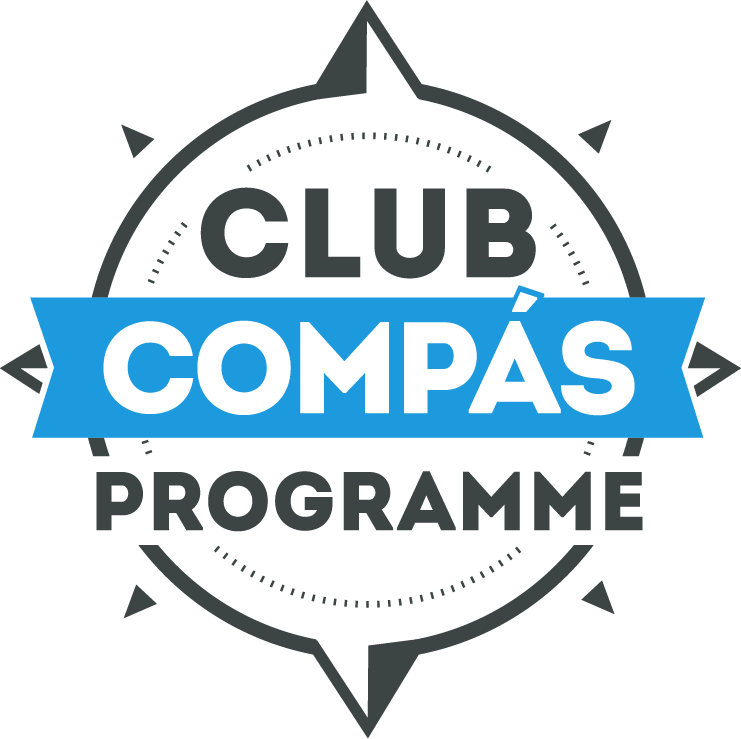 OVERVIEW
What is Club Compás and why are we developing it?
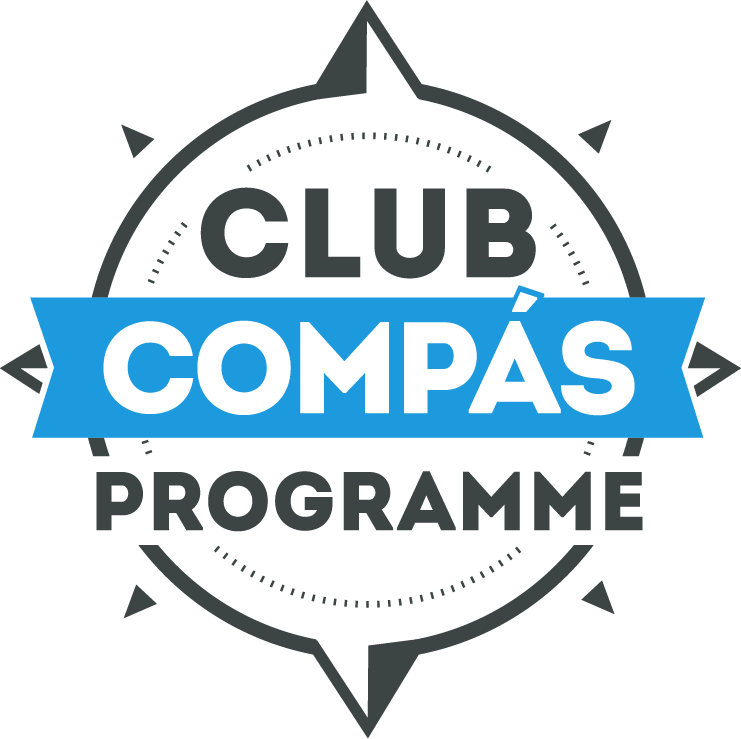 Club Compás helps Clubs assess their ‘Off the Field’ performance, across the six ‘pillars’ of a well-run Club, using a purpose-built online tool. After updating, a Club can use their Club Compás to address their gaps and double-down on their strengths.
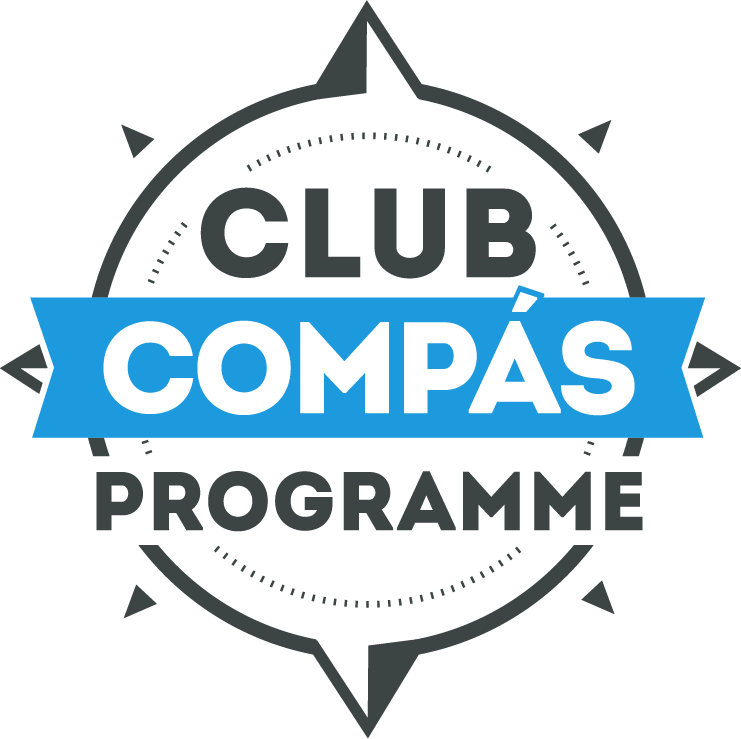 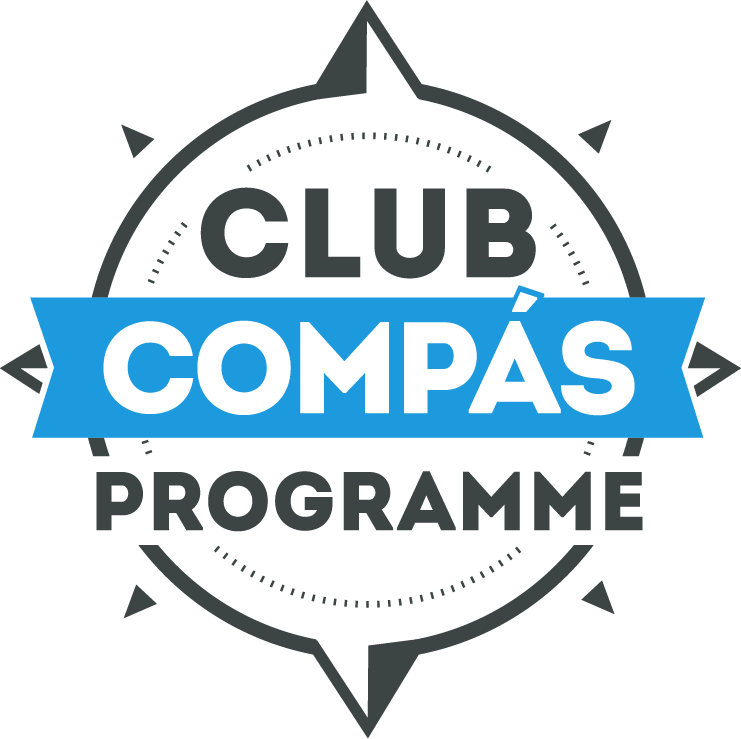 122 Criteria
18 Categories
3 Levels
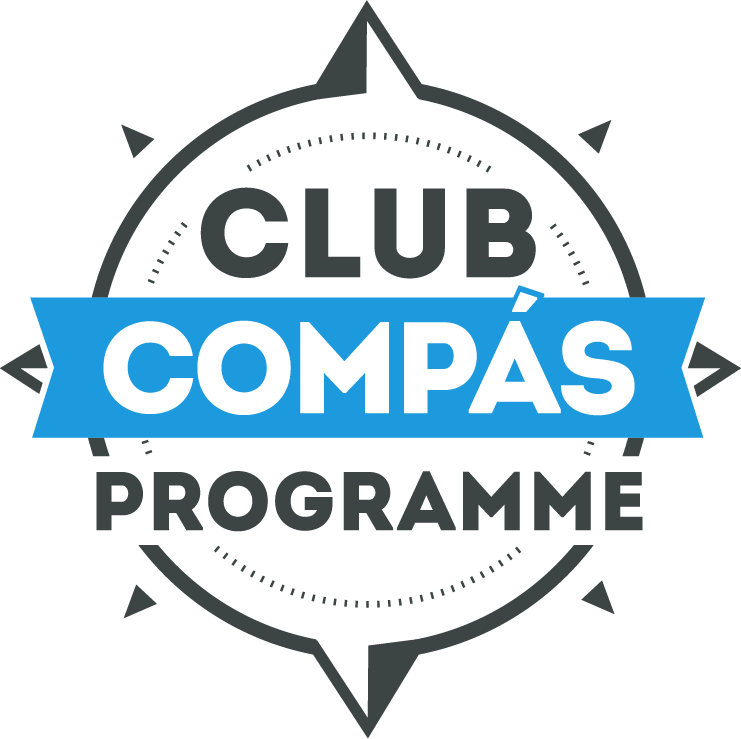 Criteria defined by Associations, departments and/or Central Council Sub-committees
Based on rules, policies and best practices
Specific to Club type e.g., One Clubs, GAA only etc. 
Assigned a priority level…
Why have Club Compás?
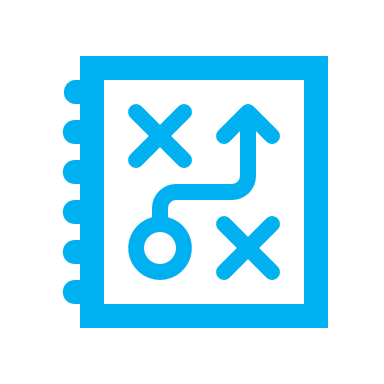 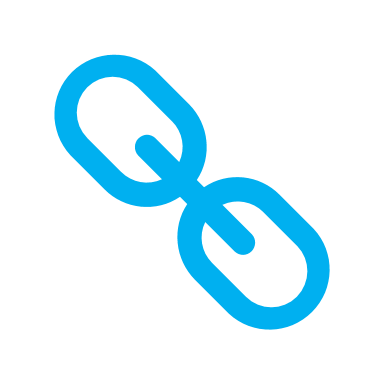 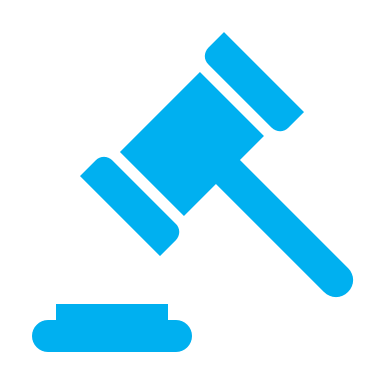 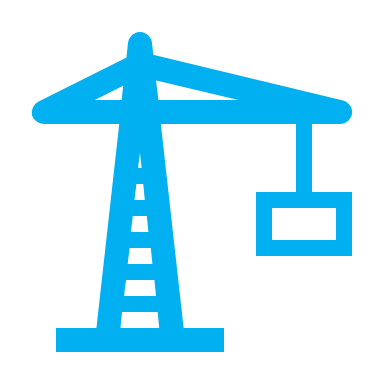 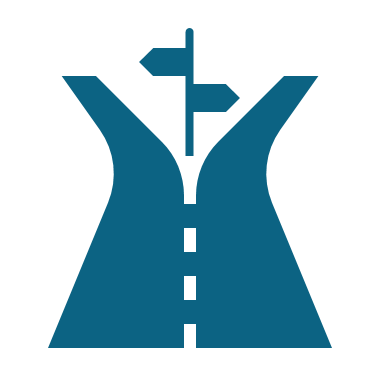 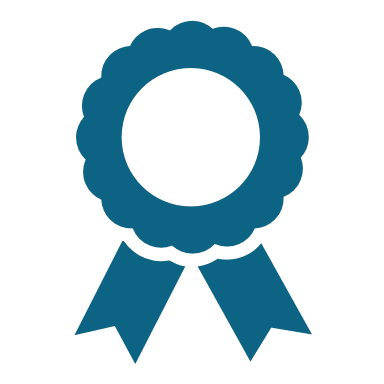 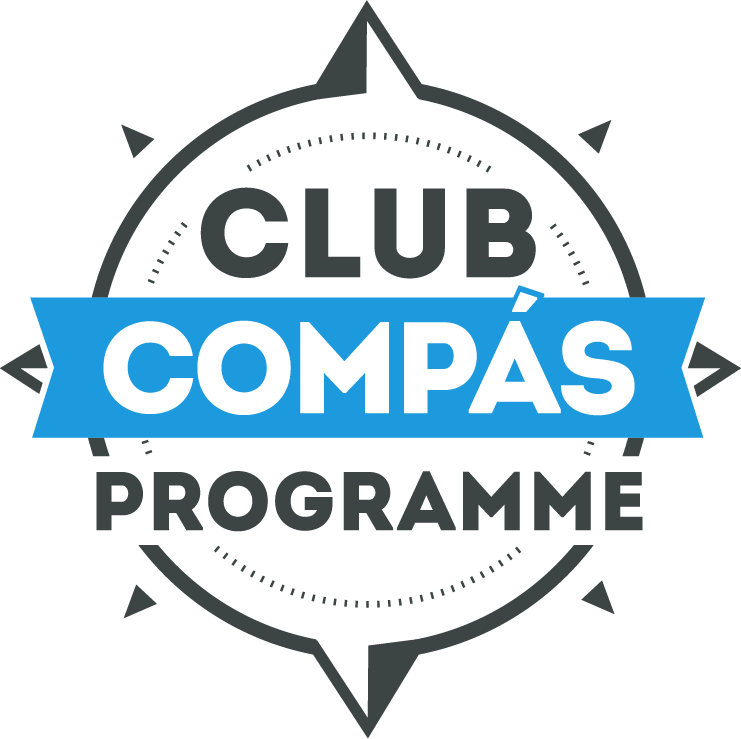 HOW IT WORKS
How do we all use and benefit from Club Compás?
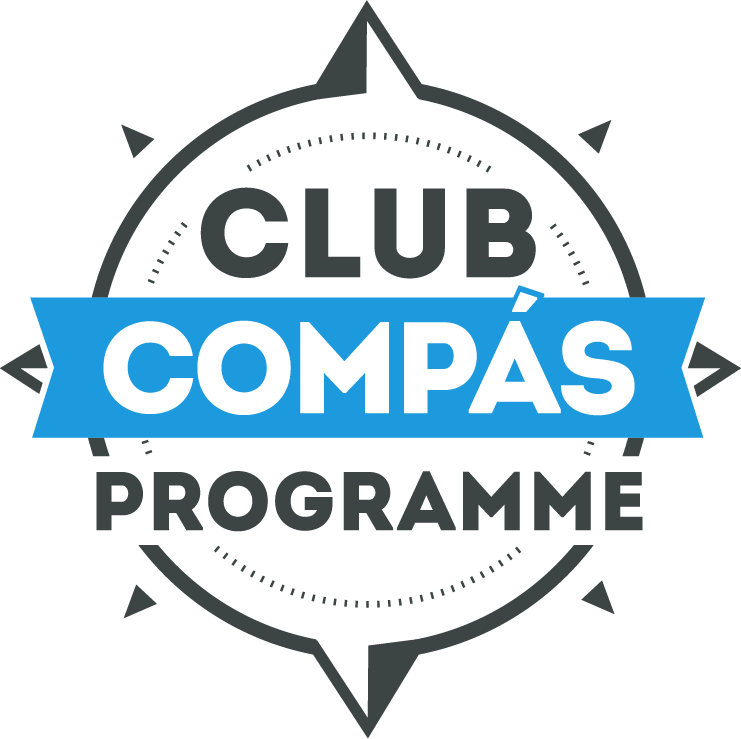 Start Point
A
B
Action Planning Process
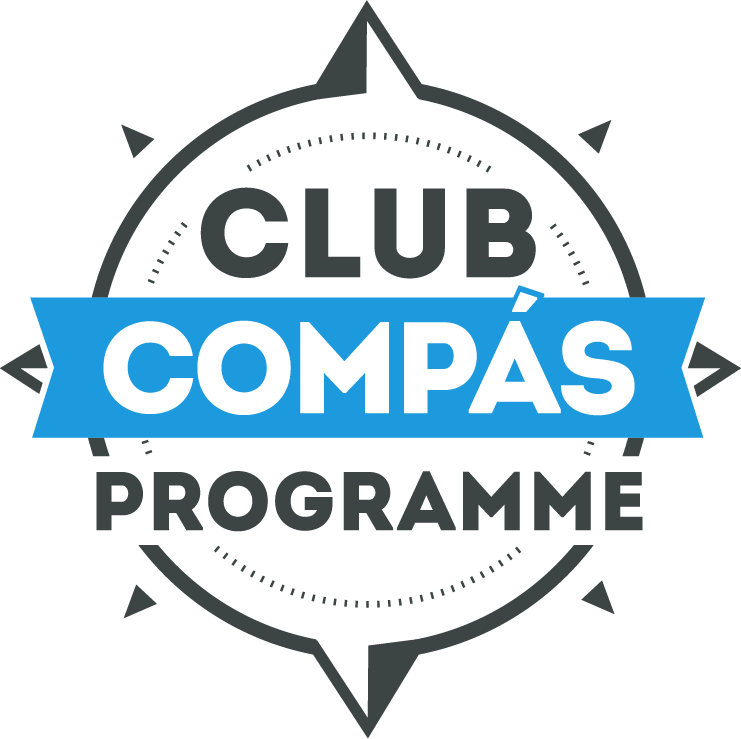 Club Compás Status?
Criteria response entered
Open Club Compás
Log into Foireann
Never Engaged
Previous Engagement
Required Evidence Attached?
Existing Assessment
Apply for Official Assessment
Update criteria as required
Yes
No
Evidence Reviewed
Self-Assess Status Provided
Mandatory
Renewal
Yes
Facilitated Action Planning?
Minimum status?
Assessed Status Confirmed
End
No
Optional
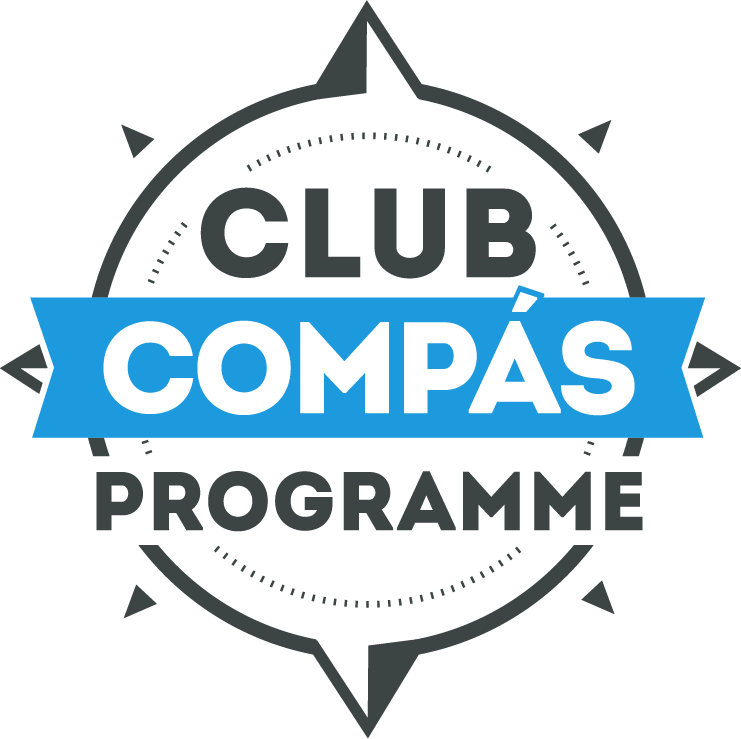 Club Compás Status?
Access Club Compás
Log into Foireann
Criteria response entered
Never Engaged
Previous Engagement
Required Evidence Attached?
Existing Assessment
Apply for Official Assessment
Update criteria as required
Yes
No
Evidence Reviewed
Self-Assess Status Provided
Mandatory
Renewal
Yes
Facilitated Action Planning?
Minimum status?
Assessed Status Confirmed
End
No
Optional
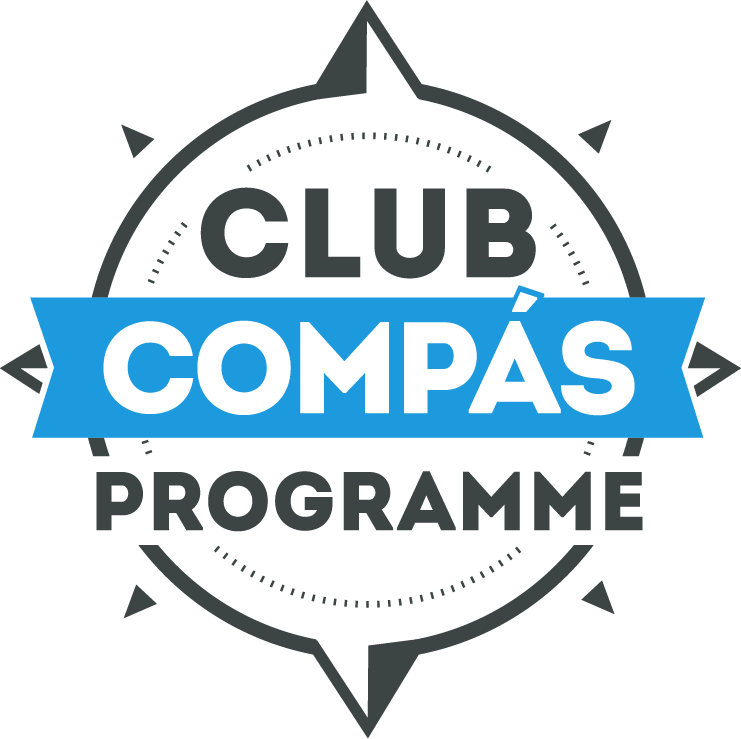 Club Compás Status?
Access Club Compás
Log into Foireann
Previous Engagement
Required Evidence Attached?
Existing Assessment
Apply for Official Assessment
Update criteria as required
Yes
Evidence Reviewed
Yes
Facilitated Action Planning?
Minimum status?
Assessed Status Confirmed
Optional
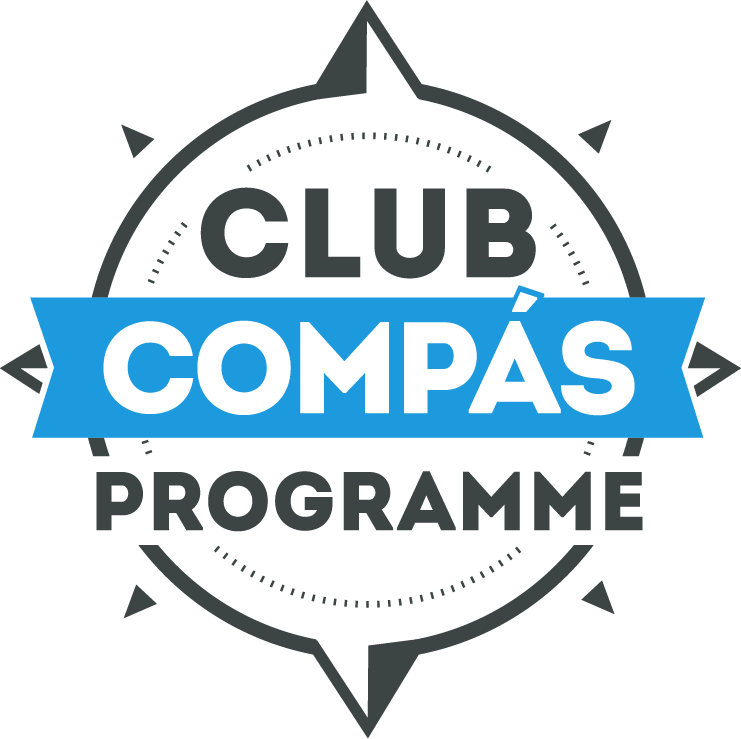 The Assessment Process
Appointed Assessor logs into Foireann to access application for assigned Club
Assessor reviews assigned criteria and associated evidence within Foireann
Each criteria is marked as approved or…
More information needed with advice on how to address
All criteria is assessed - regardless of individual criteria outcome
Any application not meeting requirements is sent back to Club for amendment
Resubmitted applications reassessed – relevant criteria only
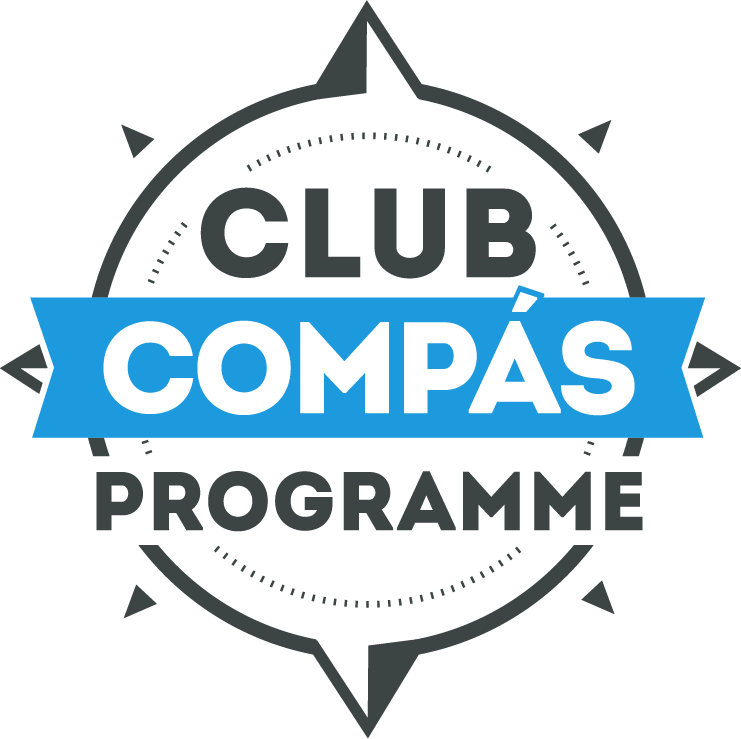 Club Compás Status?
Access Club Compás
Log into Foireann
Previous Engagement
Required Evidence Attached?
Existing Assessment
Apply for Official Assessment
Update criteria as required
Yes
Evidence Reviewed
Yes
Facilitated Action Planning?
Minimum status?
Assessed Status Confirmed
Optional
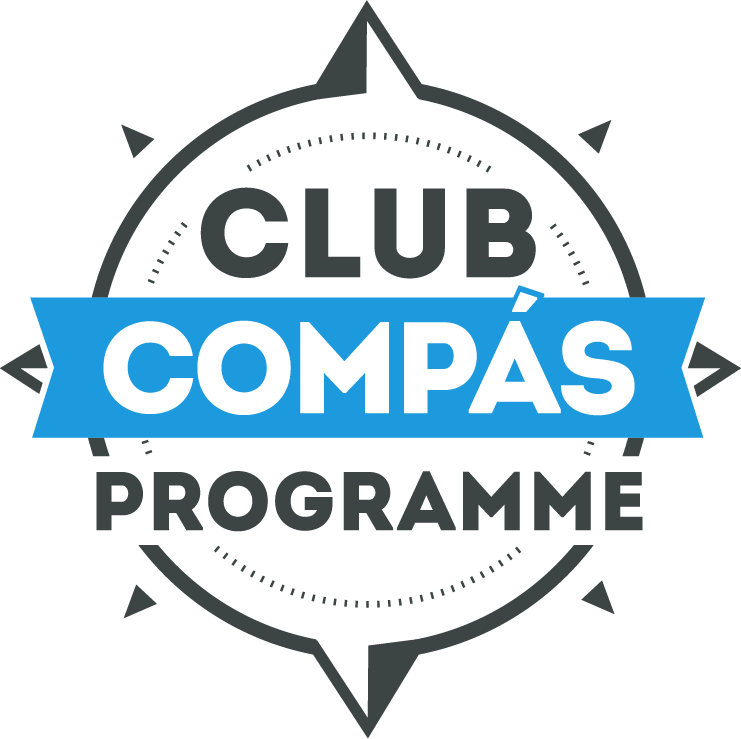 Rewards & Recognition
Rewards & Recognition
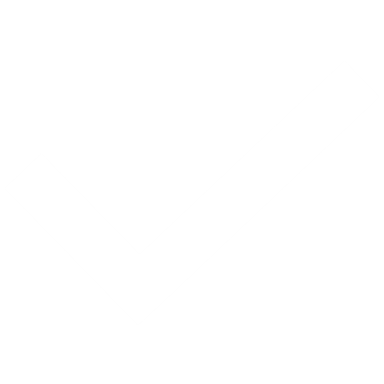 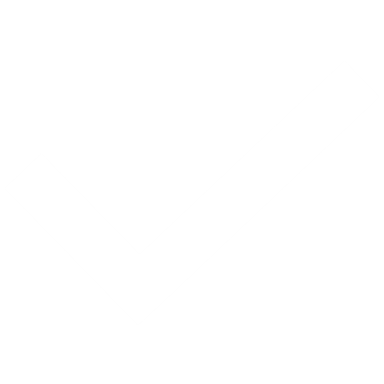 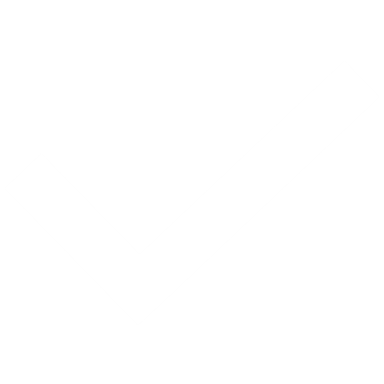 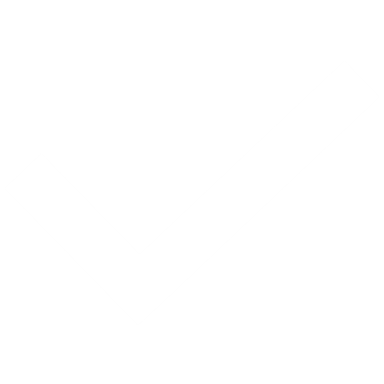 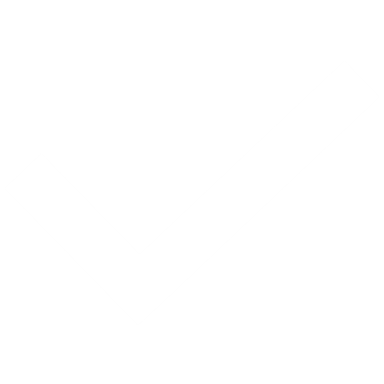 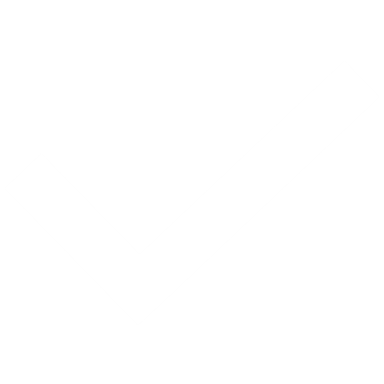 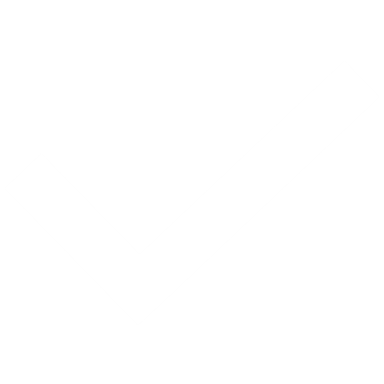 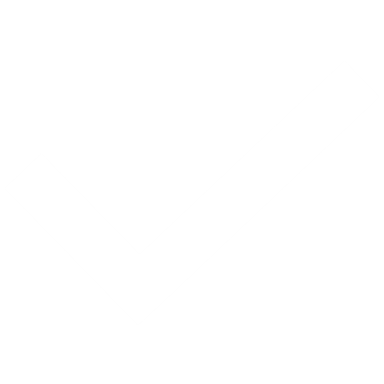 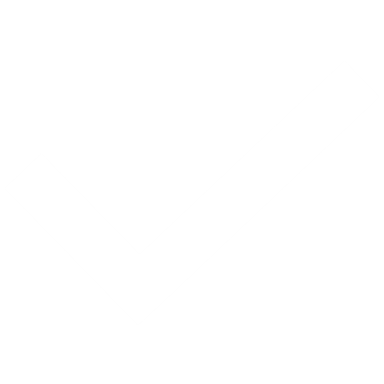 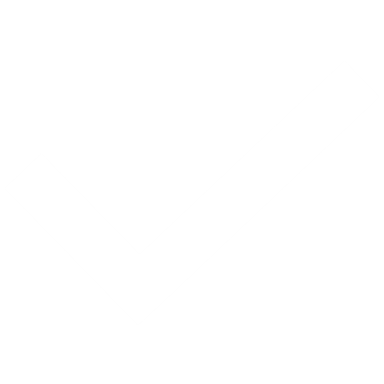 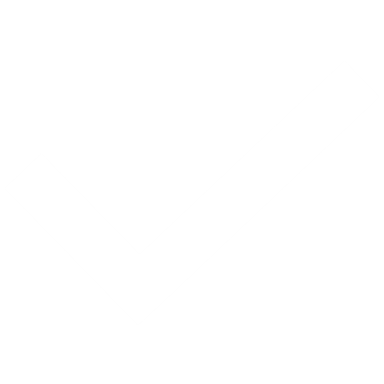 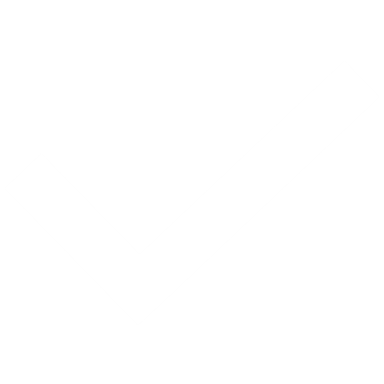 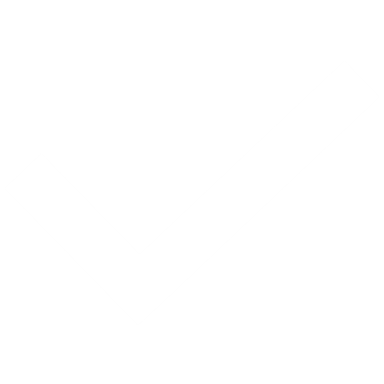 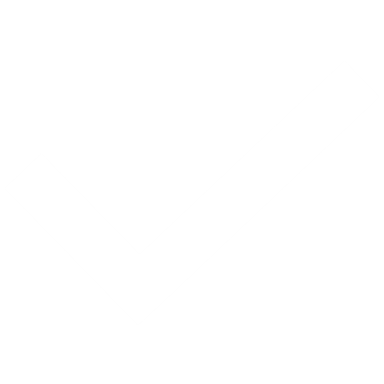 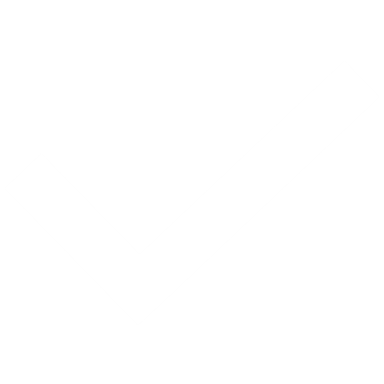 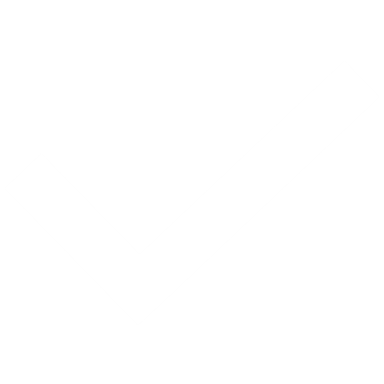 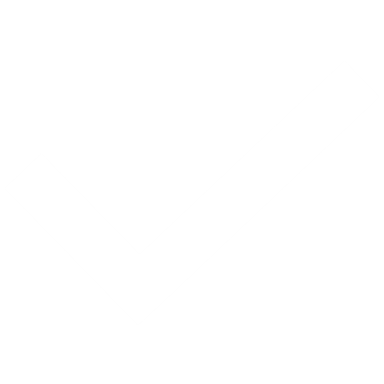 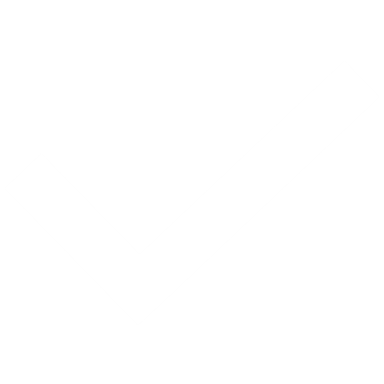 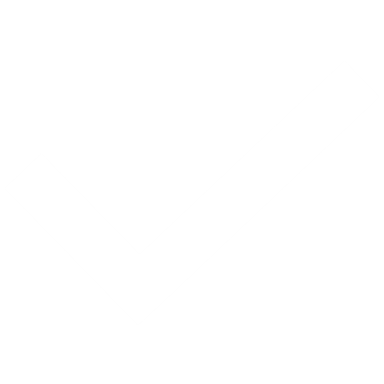 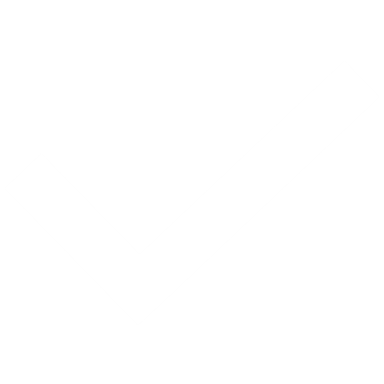 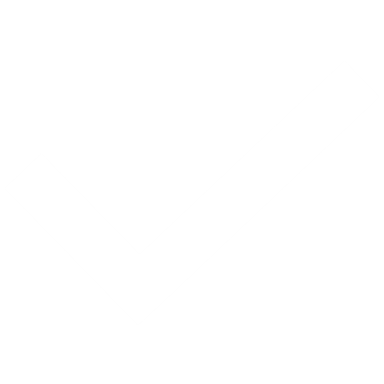 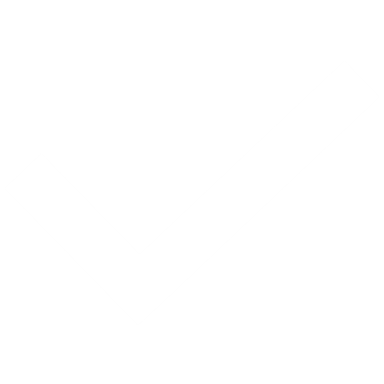 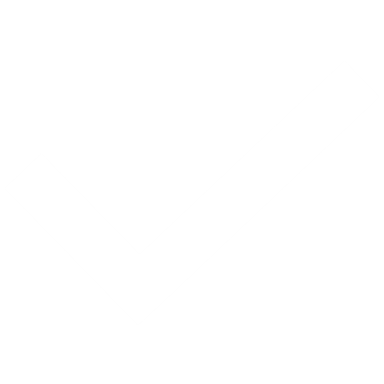 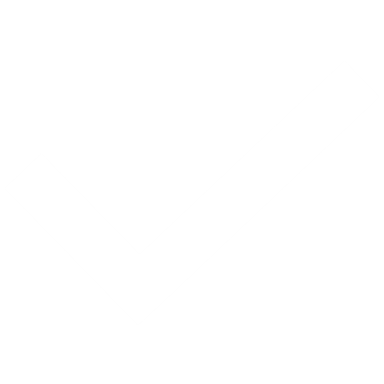 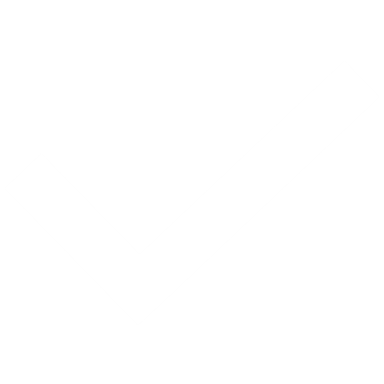 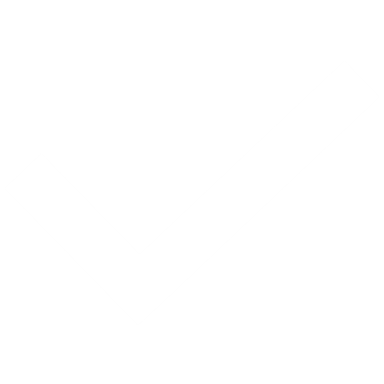 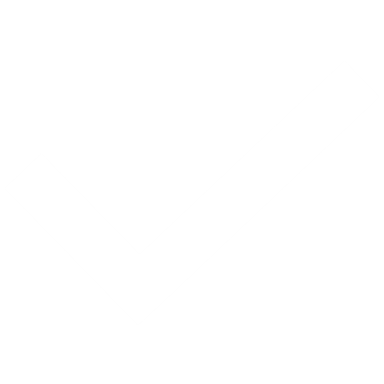 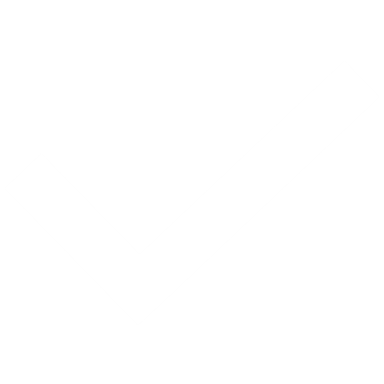 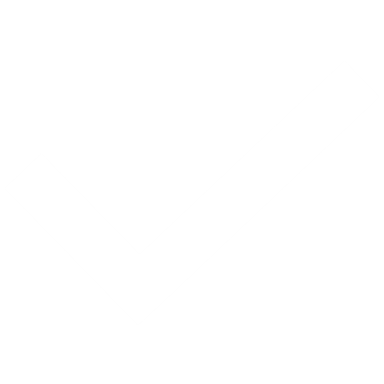 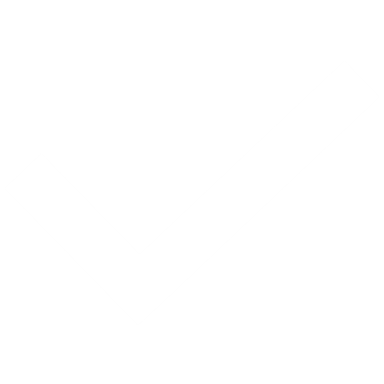 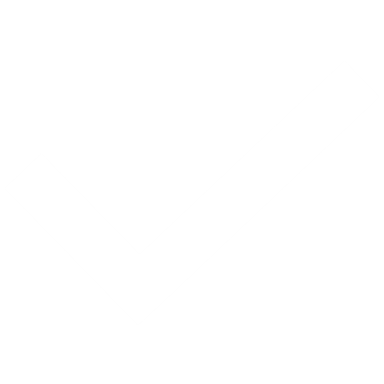 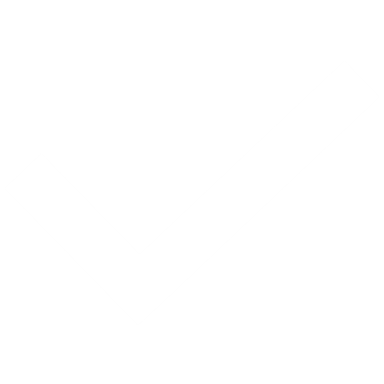 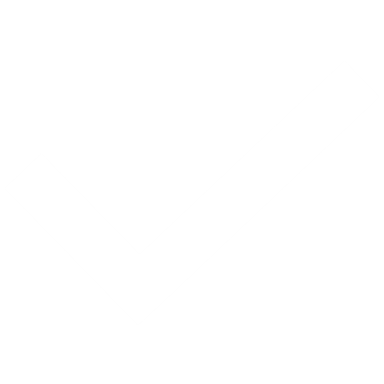 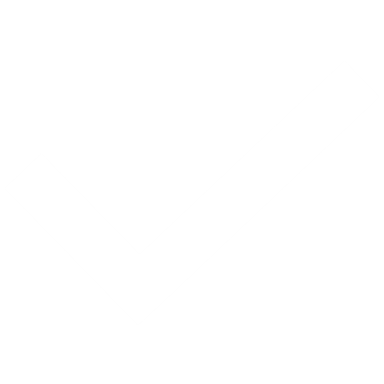 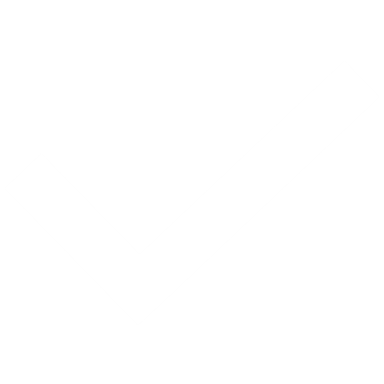 Rewards & Recognition
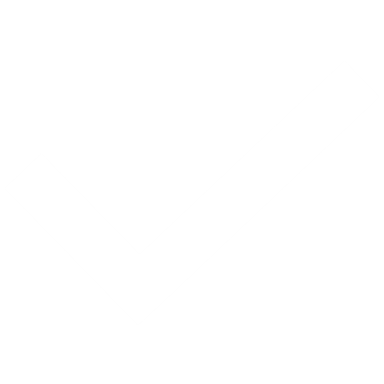 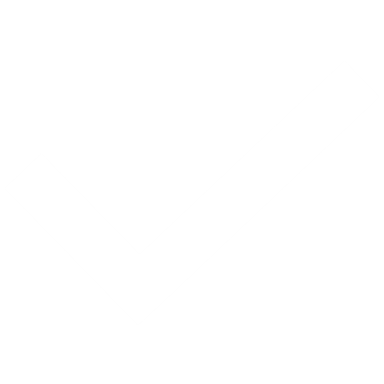 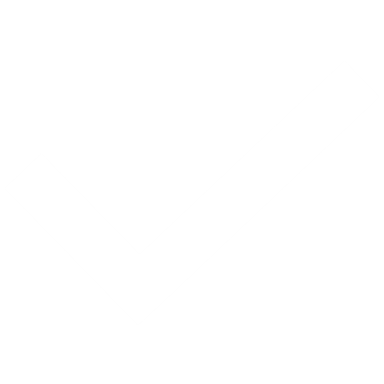 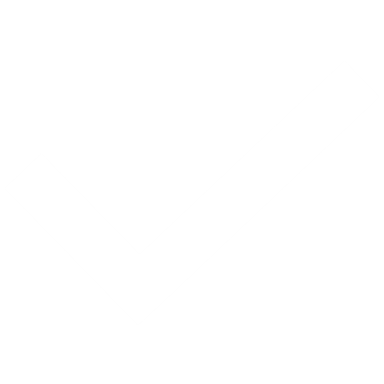 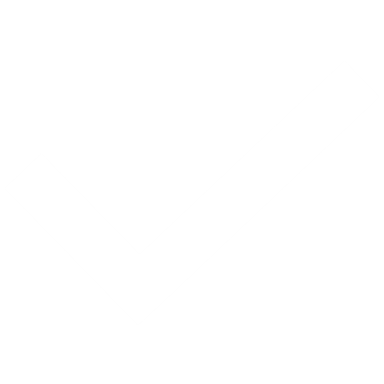 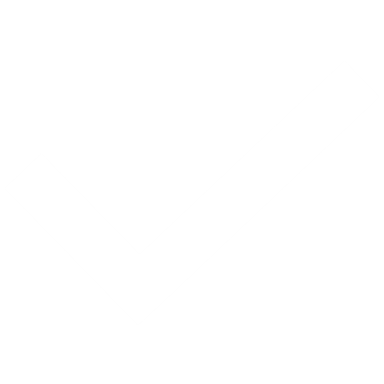 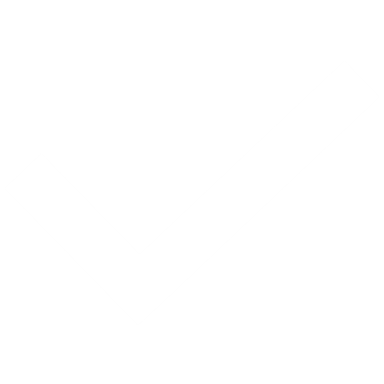 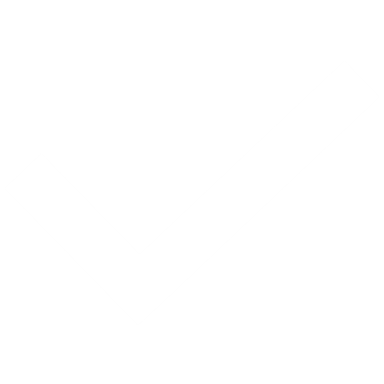 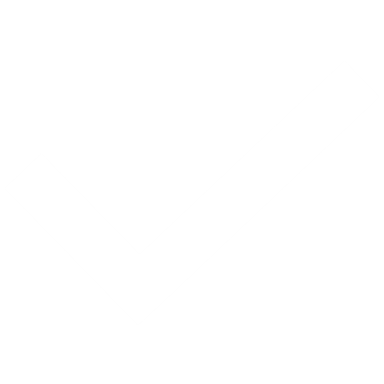 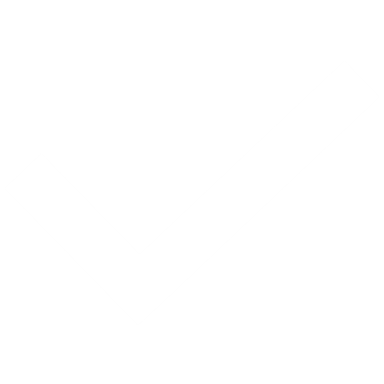 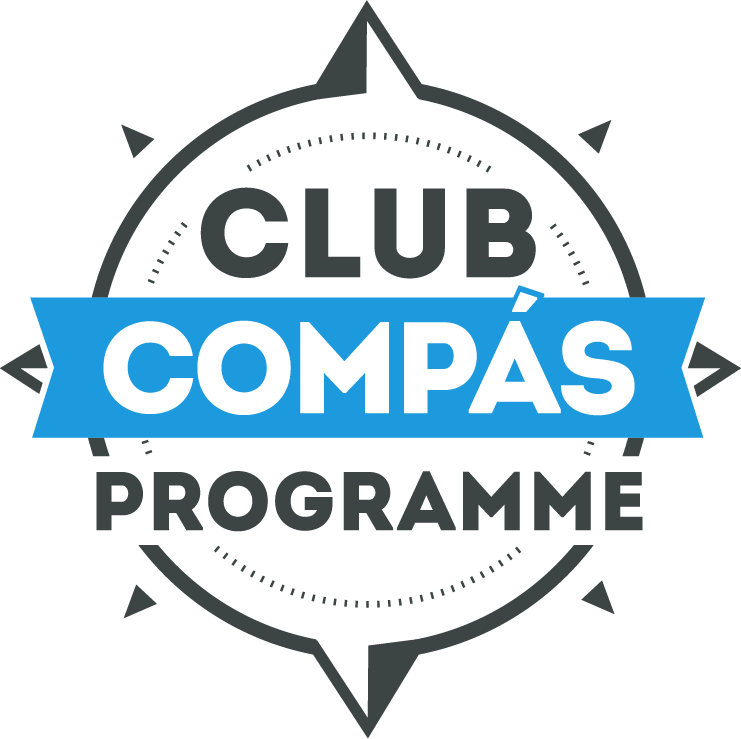 WHAT’S NEXT
Short-, medium- and long-term plans for Club Compás
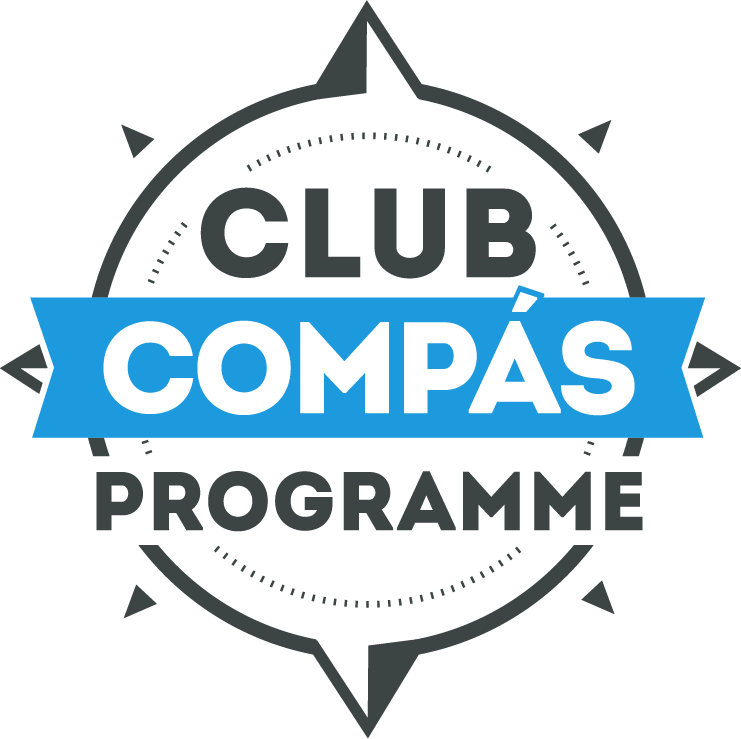 Launching Accreditation
Foireann Development
Criteria Updates:
Status:
Launch:
Completed
Club Submissions Commence:
In Progress
Assessor Upskilling:
Pending
Assessments Ongoing:
Feedback Collected:
Awards Issued:
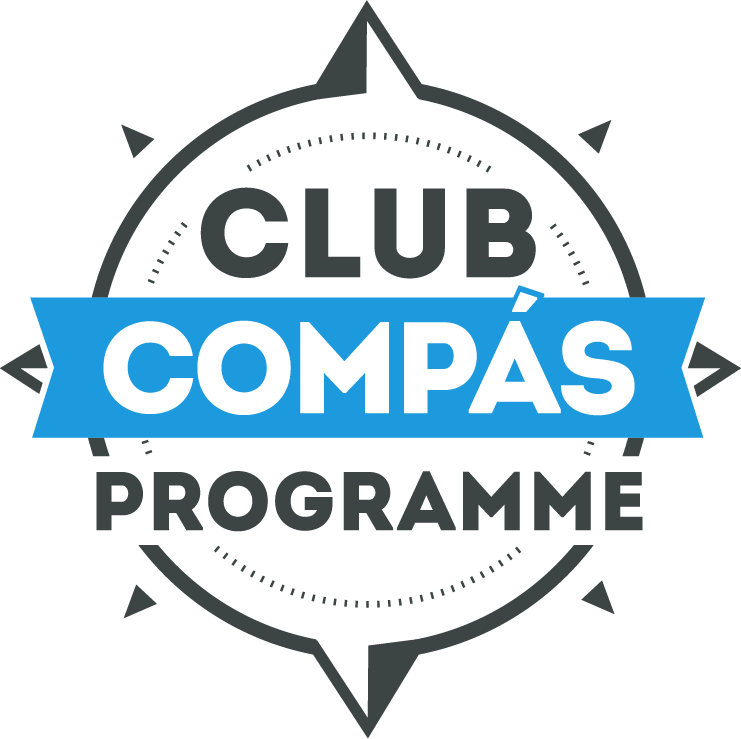 The Next Phase
Action Planning Process
Benchmarking
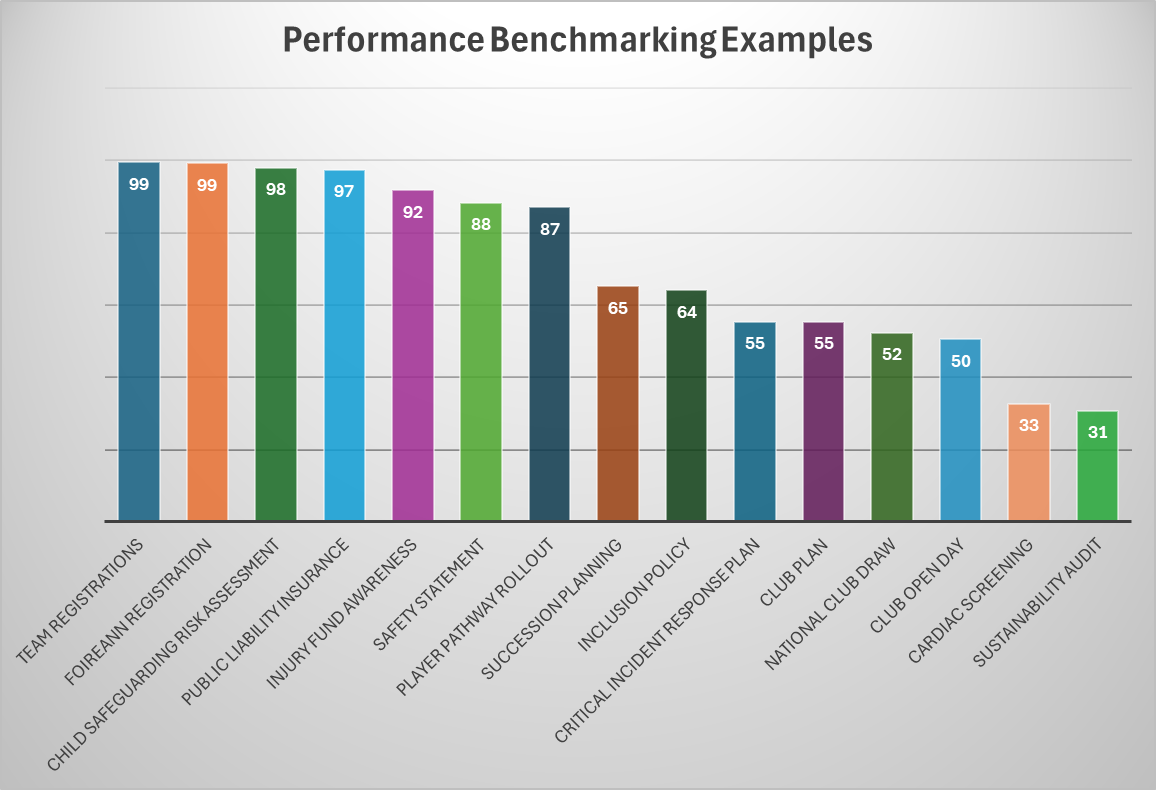 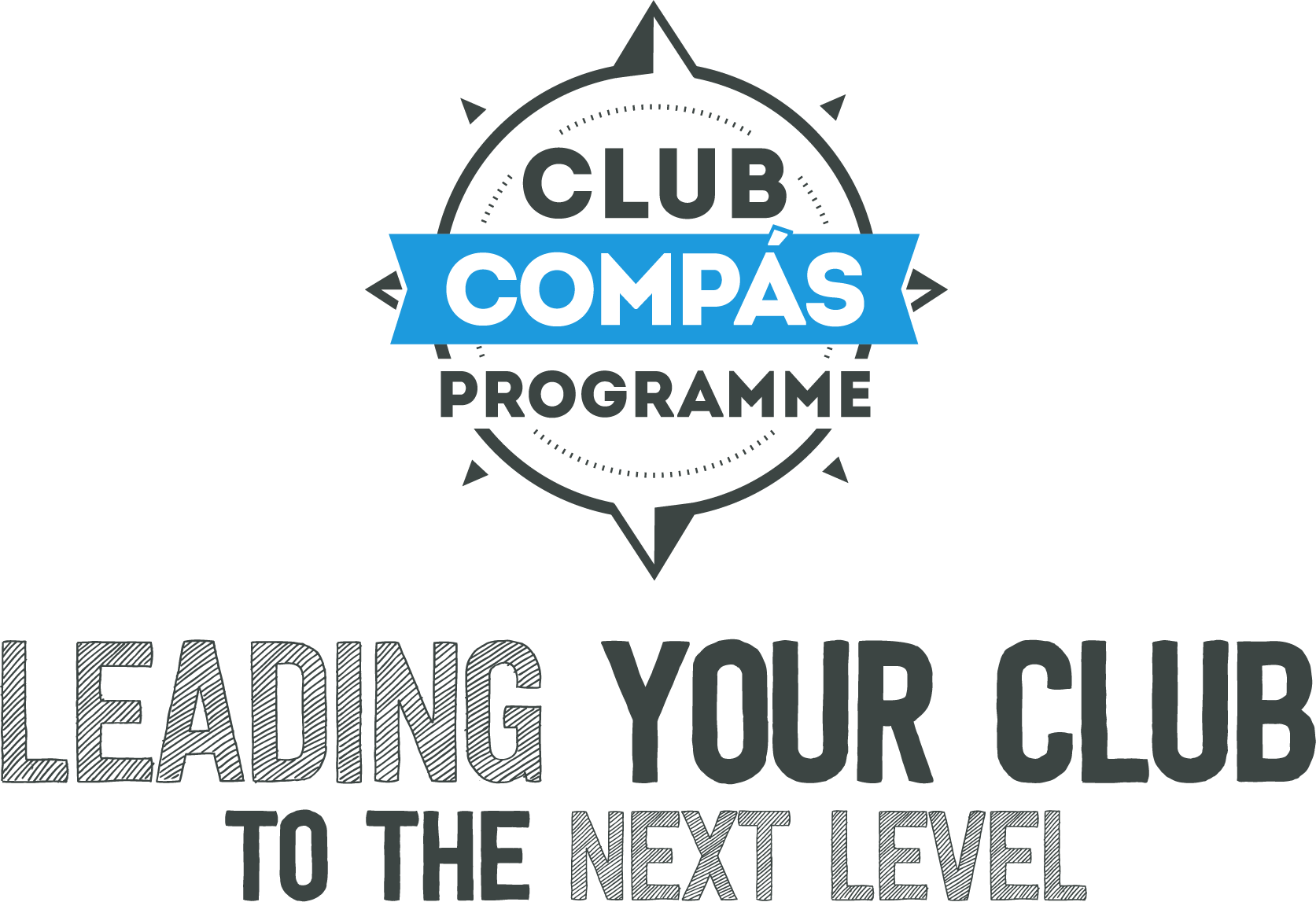 Go Raibh Maith Agaibh